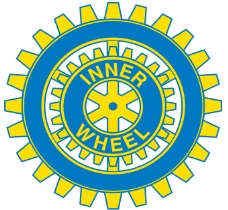 HjälpprojektenInner Wheel
Happier Futures / Garissa – Sveriges internationella
     	- Barn rättigheter
	-  Kvinnlig könsstympning
Narkotikabekämpning - nationellt
IW-doktorn – nationellt
Silviasystrarna – nationellt
Övriga hjälpprojekt inom klubbarna
Garissa
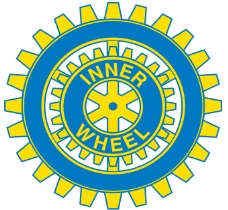 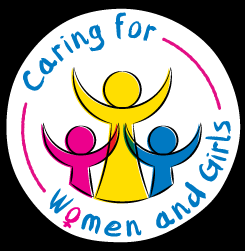 Projektledare: Birgitta Lundehed, Göteborg Norra IW

Samarbete med C-A Ekmans Insamlingsstiftelsen
Avtalstid: 2021- 06-30

Utbetalt: 2018-2019	187 942 SEK
Narkotikabekämpning
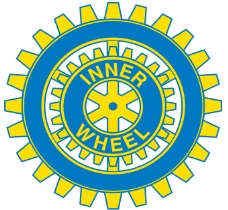 Projektledare Kristina Andersson, Jönköping-Huskvarna IWC
Avtalet löper till 2022-06-30
Årets sökhund – 10  gånger 
Utbetalt: 219 490 SEK
Önskar distrikt eller klubbar besök av en hundförare med narkotikasökhund, maila Kristina Andersson
        bkandersson@hotmail.com
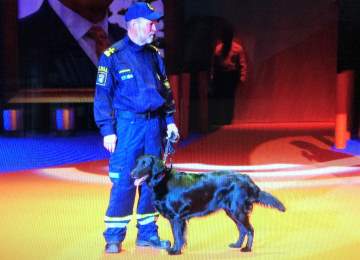 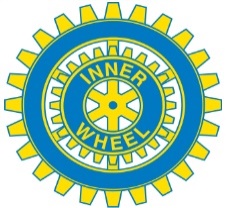 Narkotikabekämpning
IW hundarna har medverkat i 848 narkotikabeslag vid 690 beslagstillfällen
 13 st skjutvapen/vapendelar har beslagtagits vid 7 tillfällen
Samhällsnyttan motsvarar 788,3  miljoner kr
26  IW hundar finns i tjänst, tre under utbildning
      OBS! redovisning ovan baseras på kalenderåret 2018
F r om 1 februari 2017 finns endast en nationell hundsamordnare.
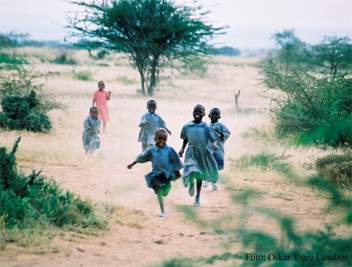 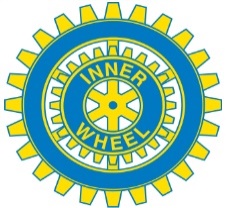 IW-doktorn
Projektledare: Rådspresidenten

Samarbete med Rotary, fortlöpande

Utbetalt: 140 311 SEK
IW-läkare/tandläkare kontaktas som föreläsare                       tel: 0383 – 46 74 80 eller info@doktorbank.se
Garissa, könsstympning
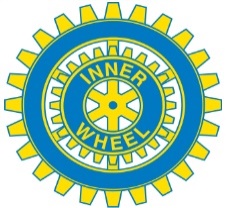 Försäljning av magnetbokmärken
Ann-Christine Edin Sth Ekerö IWC, initiativtagare

Överskott 2018- 2019     9 000 SEK 

OBS! inköp av 2000 st bokmärken för 17 813  SEK, därför är överskottet betydligt mindre detta verksamhetsår
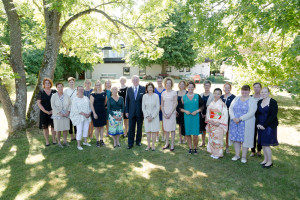 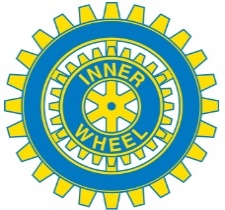 Silviasystrarna
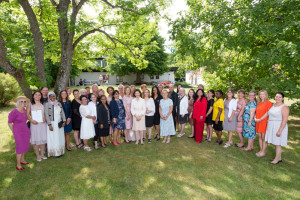 Projektledare: Christina Persson, Sthlm- Ekeröd IWC

Fyra stipendier 2018/2019 till Silviasjuksköterska  och Silviasyster à 10 000 SEK
Finansiering: överskott från försäljning av Gertrud Anderbergs rosenkort
Resultat gåvor + försäljning:  101 860 SEK SEKKostnader: inköp av kort + adm: 9 116 SEK  
Avsatt till stipendier 2019/ 2020:  52 744 SEK
Totalt insamlade medel
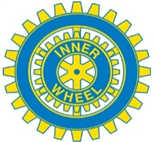 Från 15 mars  2018 – 14 mars 2019, enligt FN:s
	Kommittéorganisation uppgick bidragen till 

		1 013 568 SEK

OBS! Redovisningen ovan av våra nyss nämnda hjälpprojekt redovisar hela verksamhetsåret 2018/ 2019 samt den  15 mars- 30 juni 2019, läggs till vid nästa redovisning 14 mars 2020